أوراق عمل وحدة

(يظهر معرفة ومهارة في تصنيع  المنِتجات اليدوية )
الدرس السابع
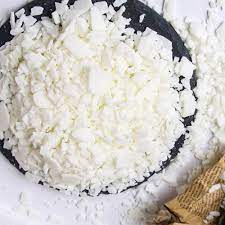 بطاقات 
طرق بشر وجمع الشمع
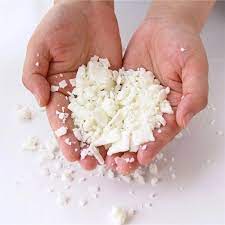